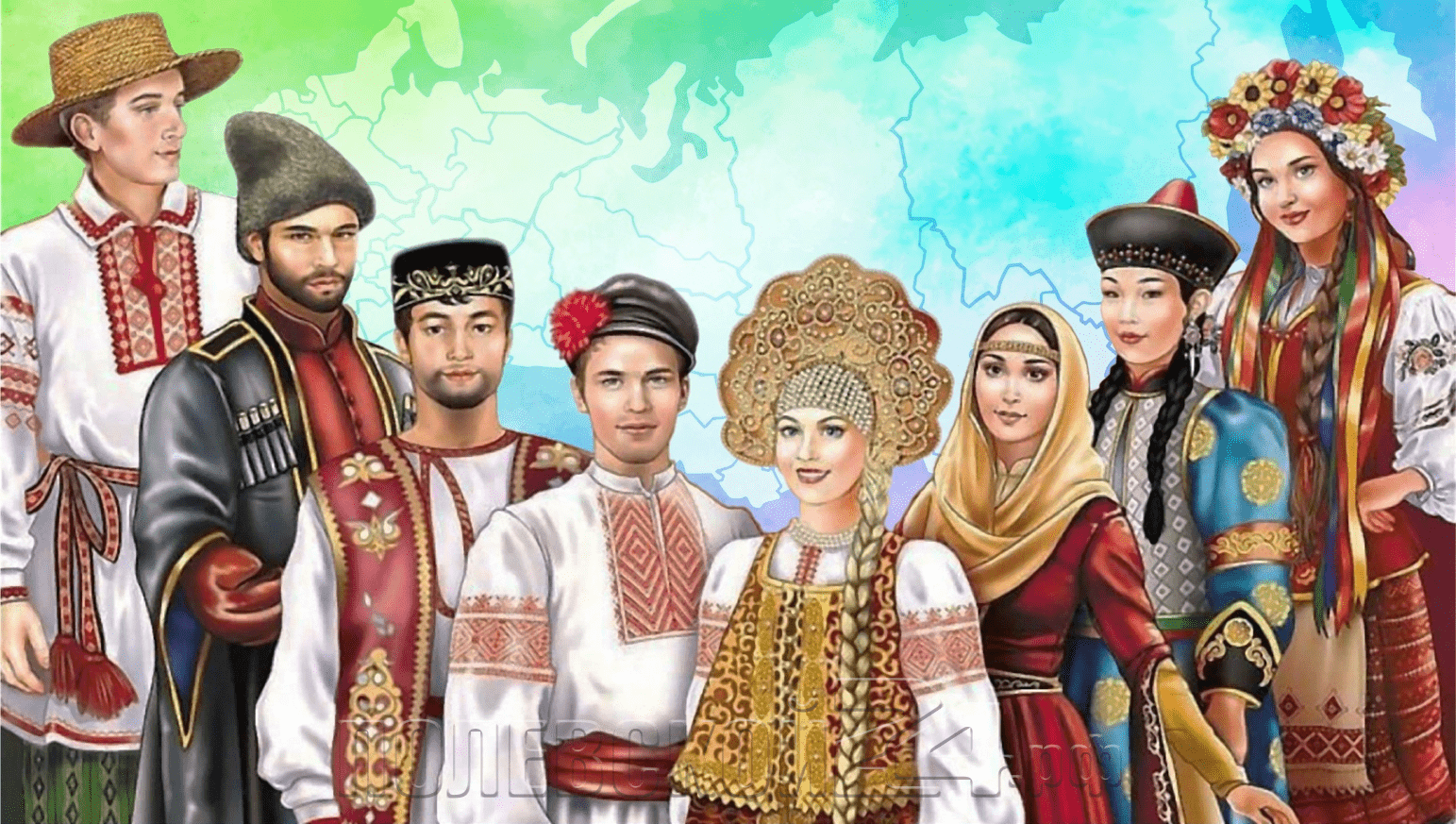 Народы России
Россия
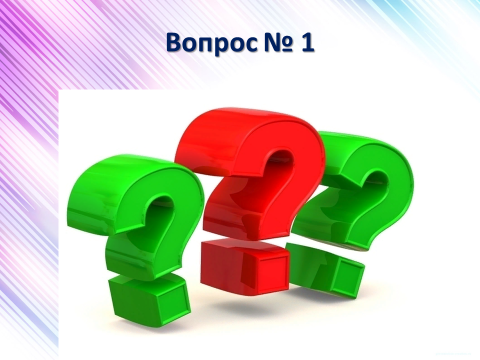 Сколько всего народов проживает на территории России?
Примерно 80
Примерно 190
Примерно 240
Согласно последней переписи населения, в России проживает примерно  190 народов.
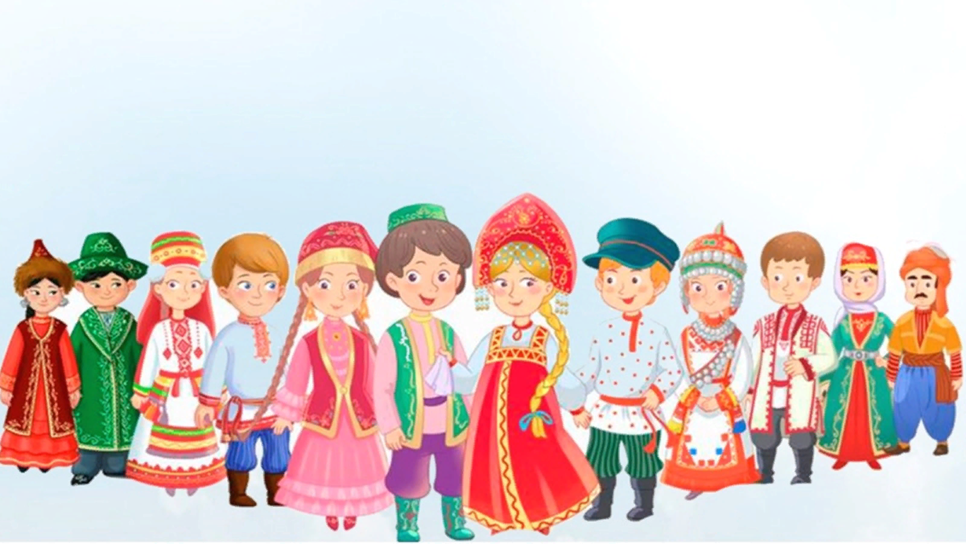 Вопрос № 2
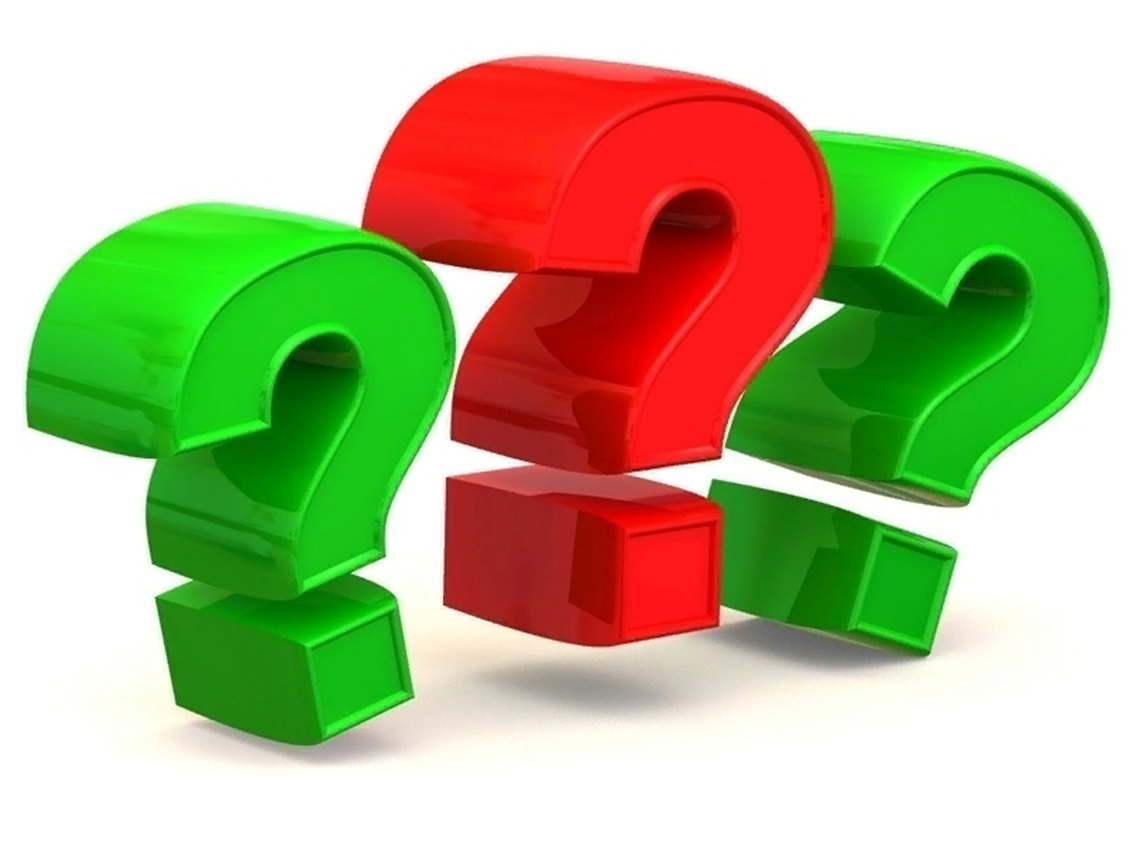 Это национальное жилище можно встретить на крайнем Севере. Оно крепкое, но в тоже время хрупкое, очень светлое, основной материал для строительства лёд.Как называется это странное жилище?
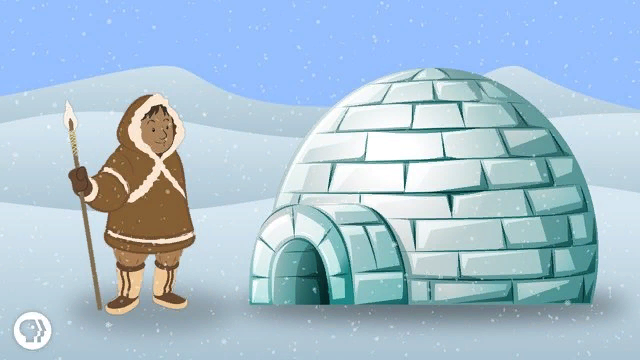 Это ИГЛУ
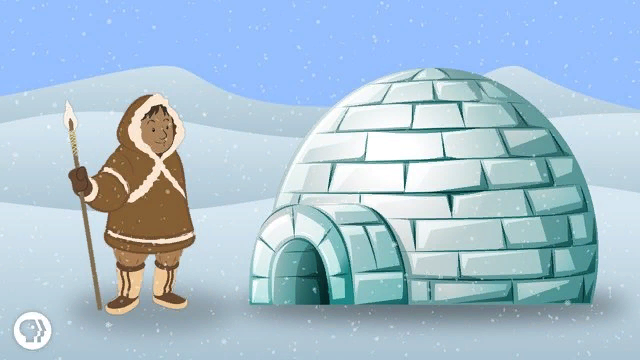 Вопрос № 3
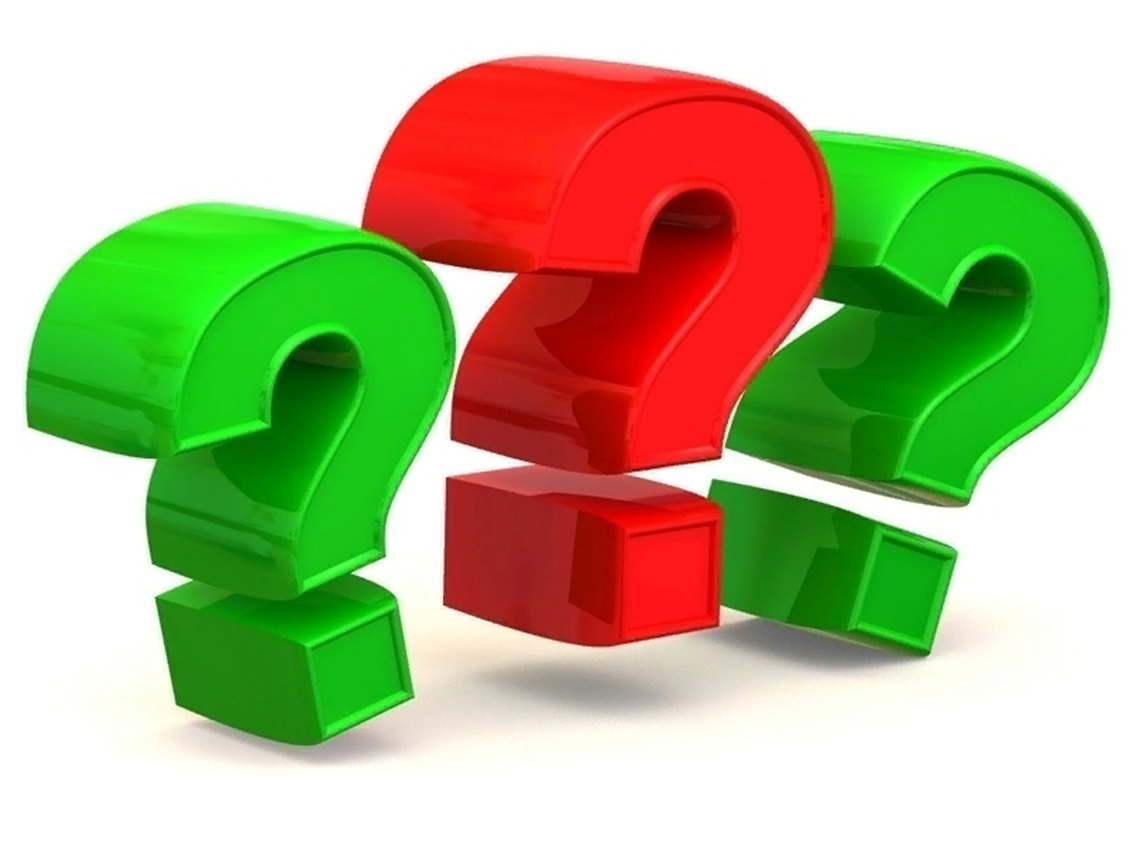 Какому народу принадлежит это вкусное блюдо и как оно называется?
Мордва

Татары

Башкиры

Осетины
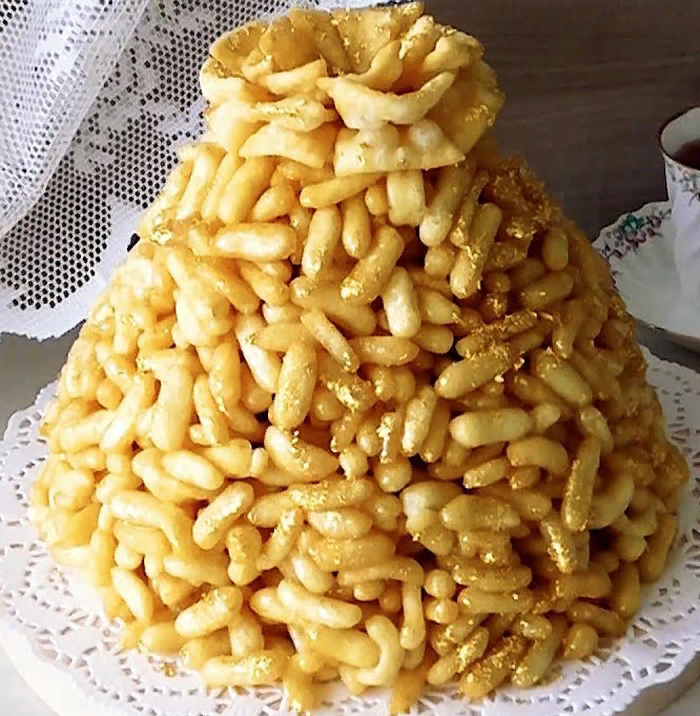 Это конечно же ЧАК ЧАКи готовят его
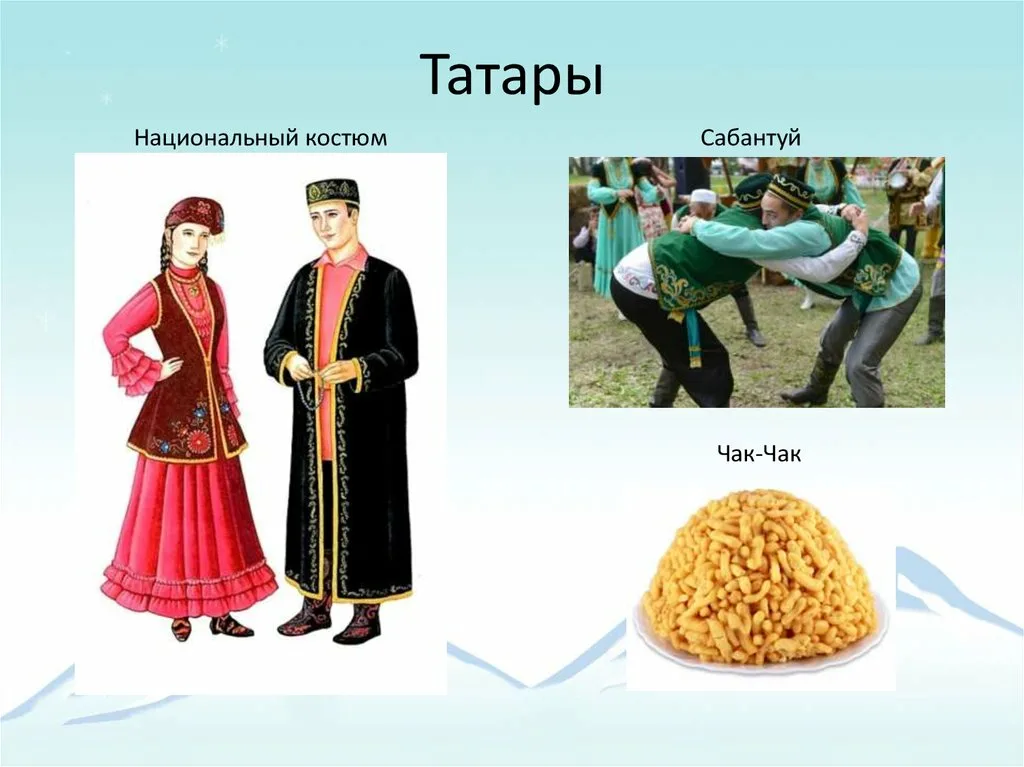 Вопрос № 4
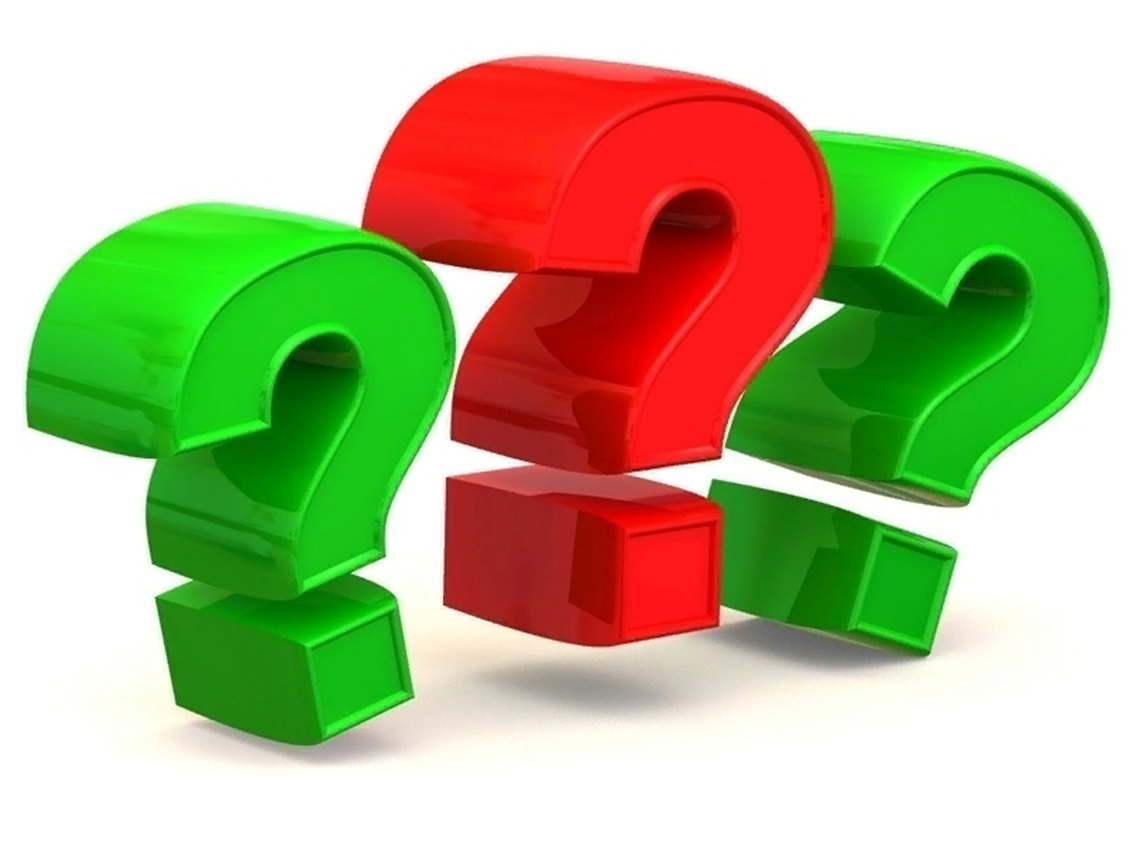 Самоназвание какого народа переводится на русский язык как «настоящие люди»?
Эвенки
 Чукчи
 Калмыки
Чукчи
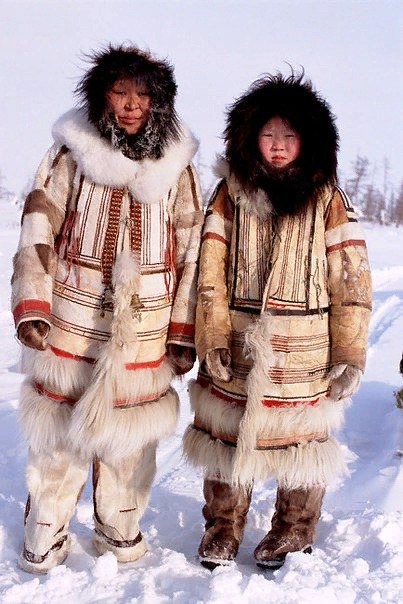 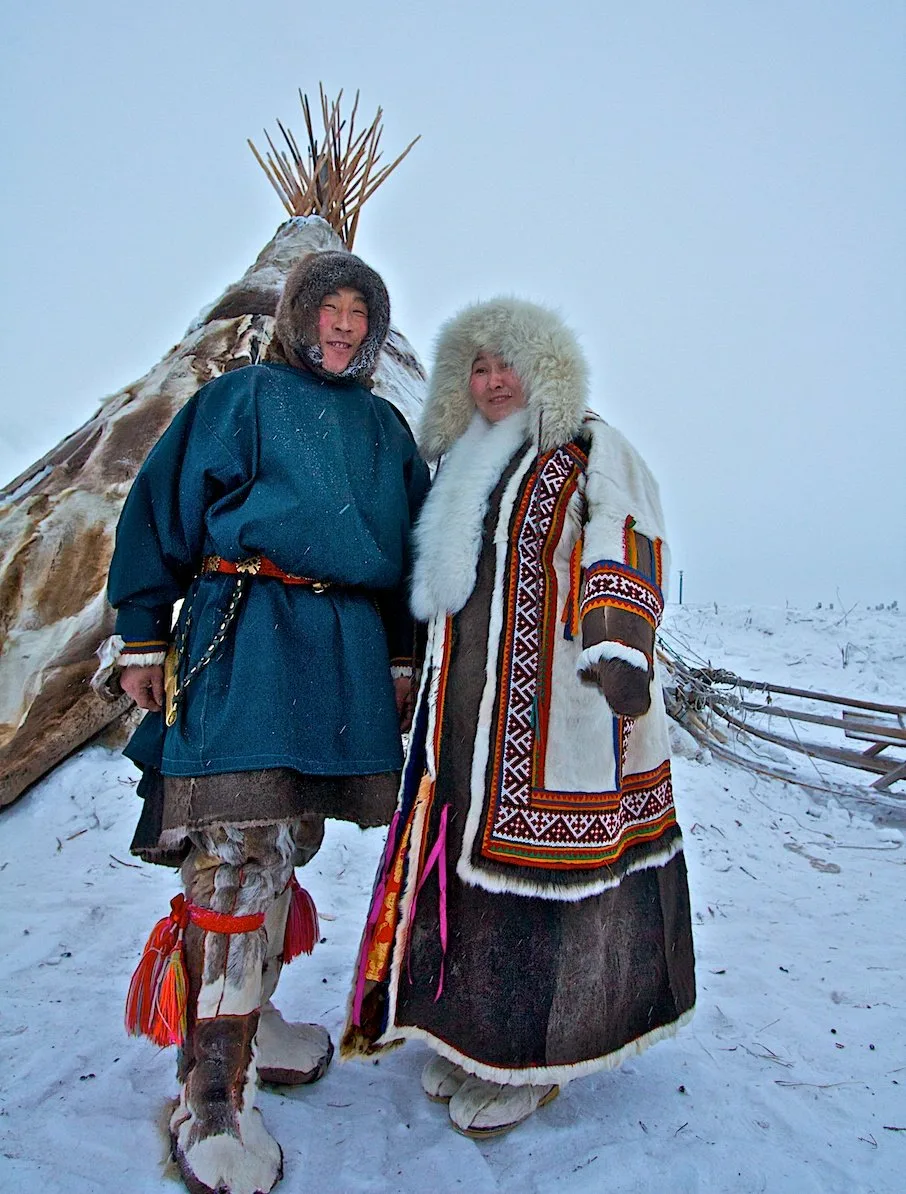 Вопрос № 5
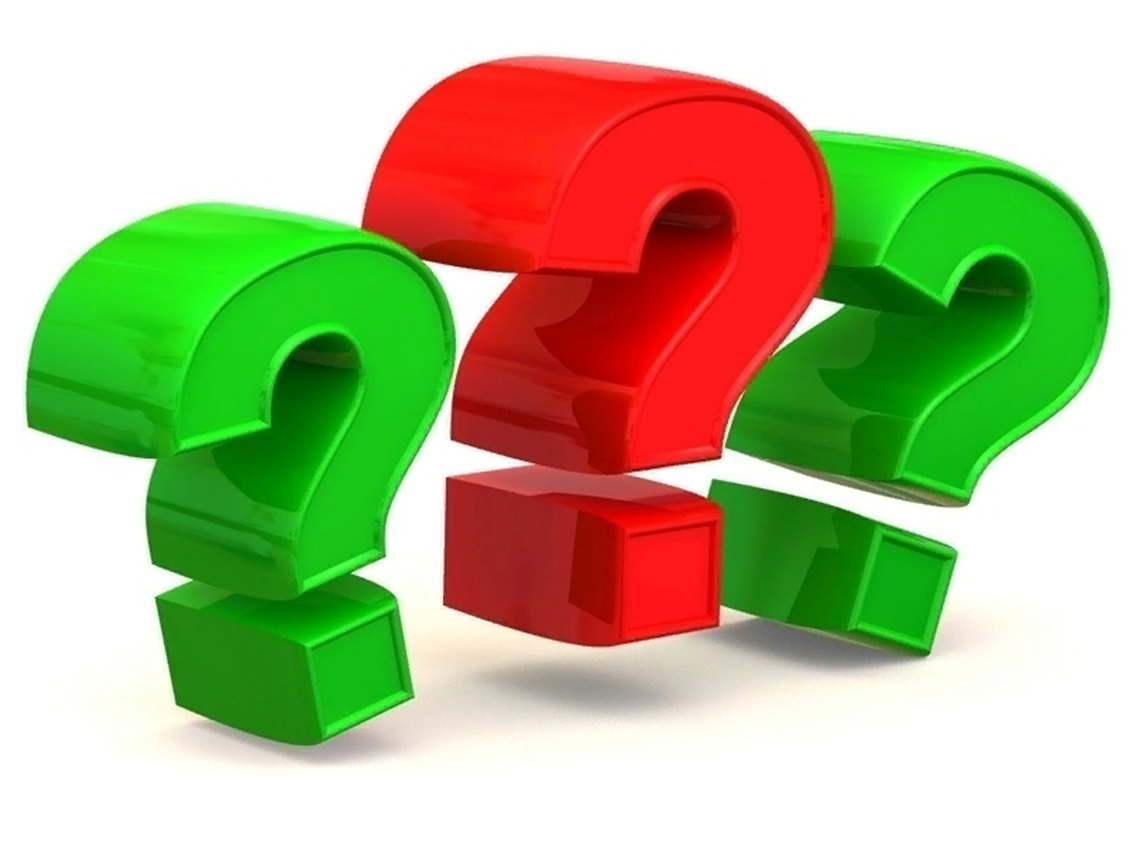 Принято считать, что это чисто русское блюдо, и об этом свидетельствует многовековая традиция изготовления и употребления лакомства во всех его видах.  
      Это блюдо является символом главного славянского божества,  Ярило.  
               Назовите это блюдо?
БЛИНЫ
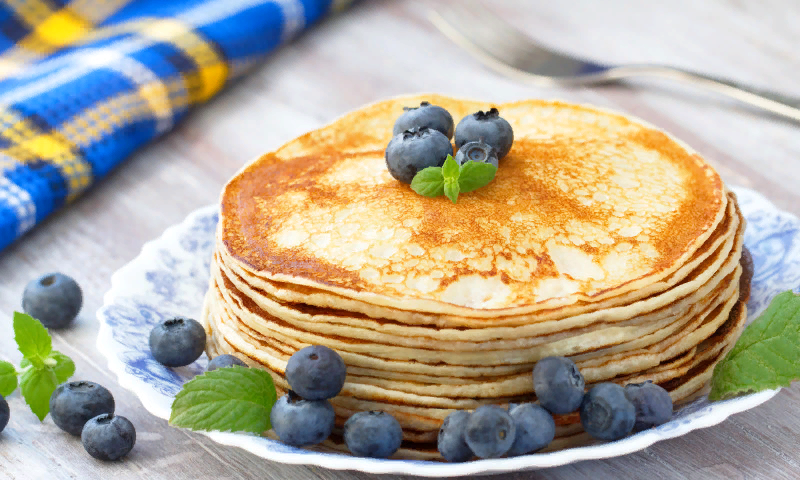 Вопрос № 6
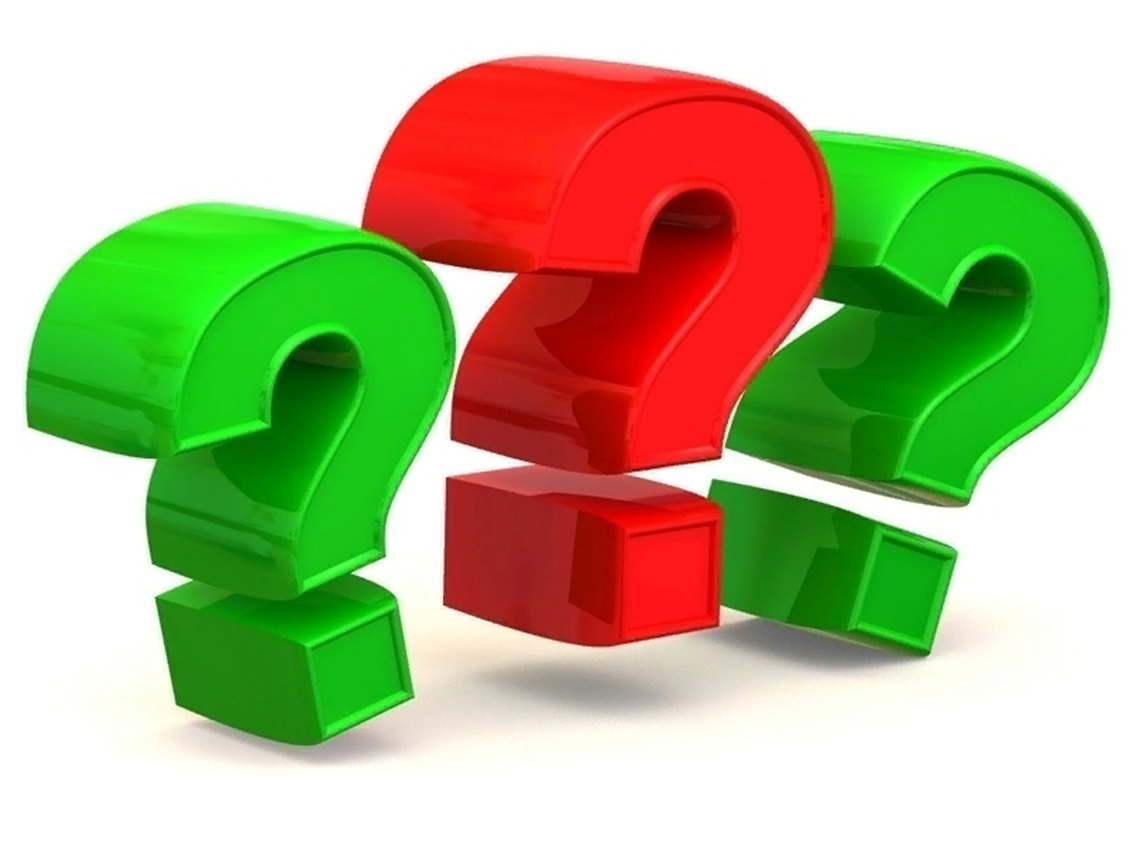 Как называется ежегодный народный праздник окончания весенних полевых работ у татар и башкир?
Сабантуй

 Навруз Байрам

       Саламат
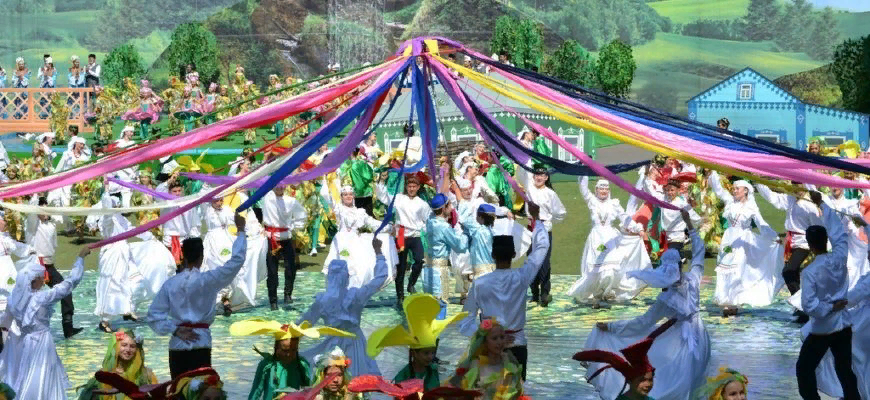 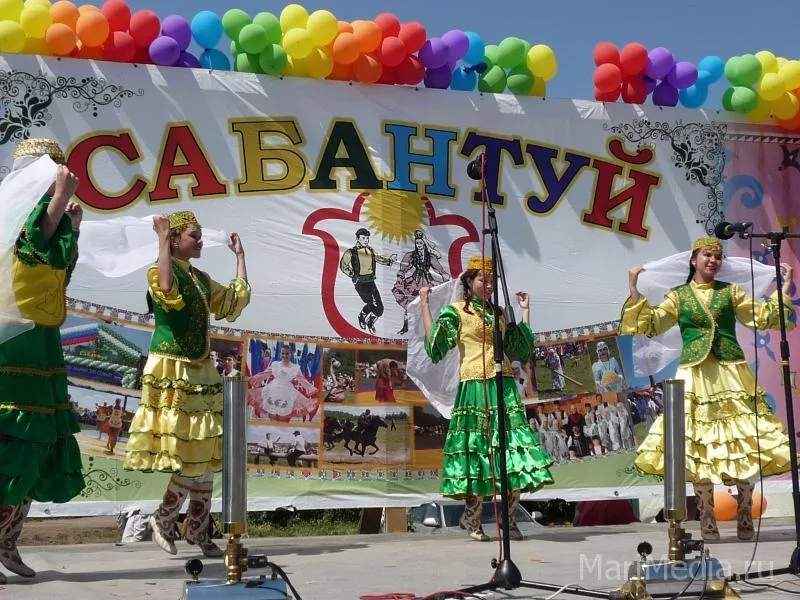 Вопрос № 7
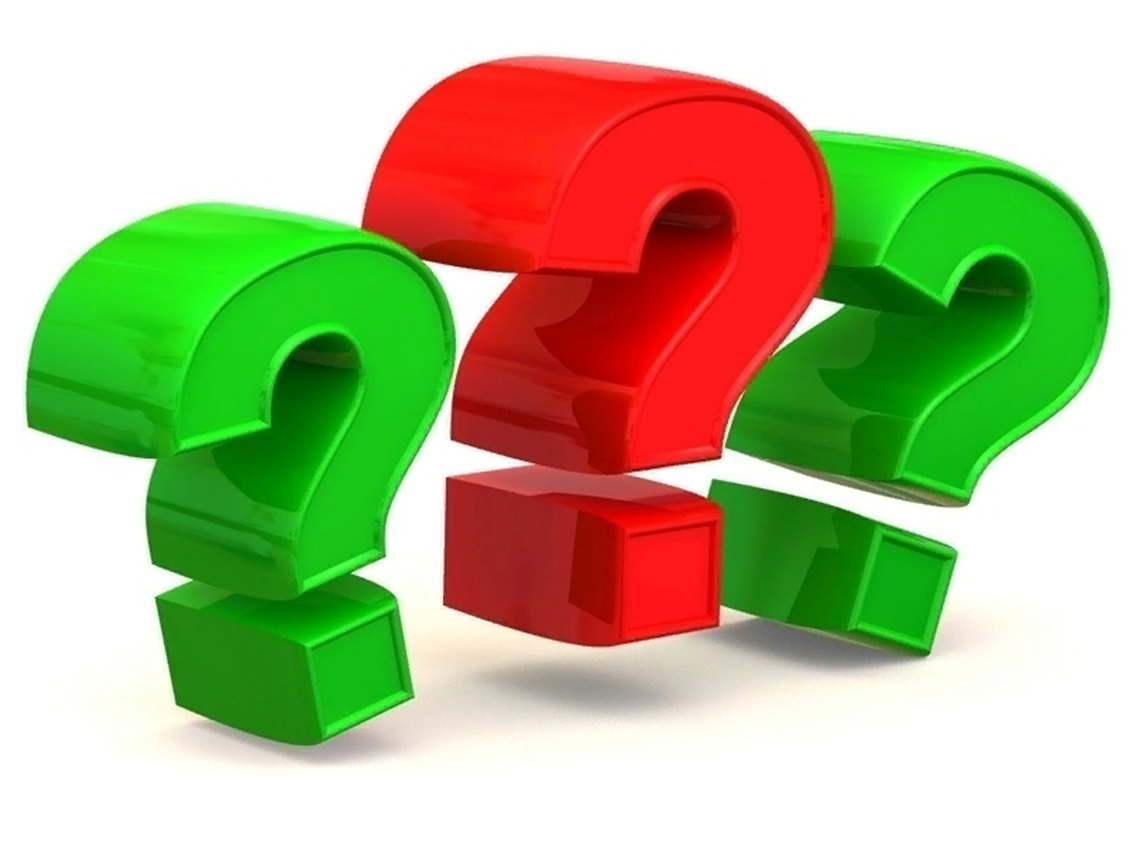 Какой народ России считается изобретателем  кефира ?
Казахи

Карачаевцы

Башкиры
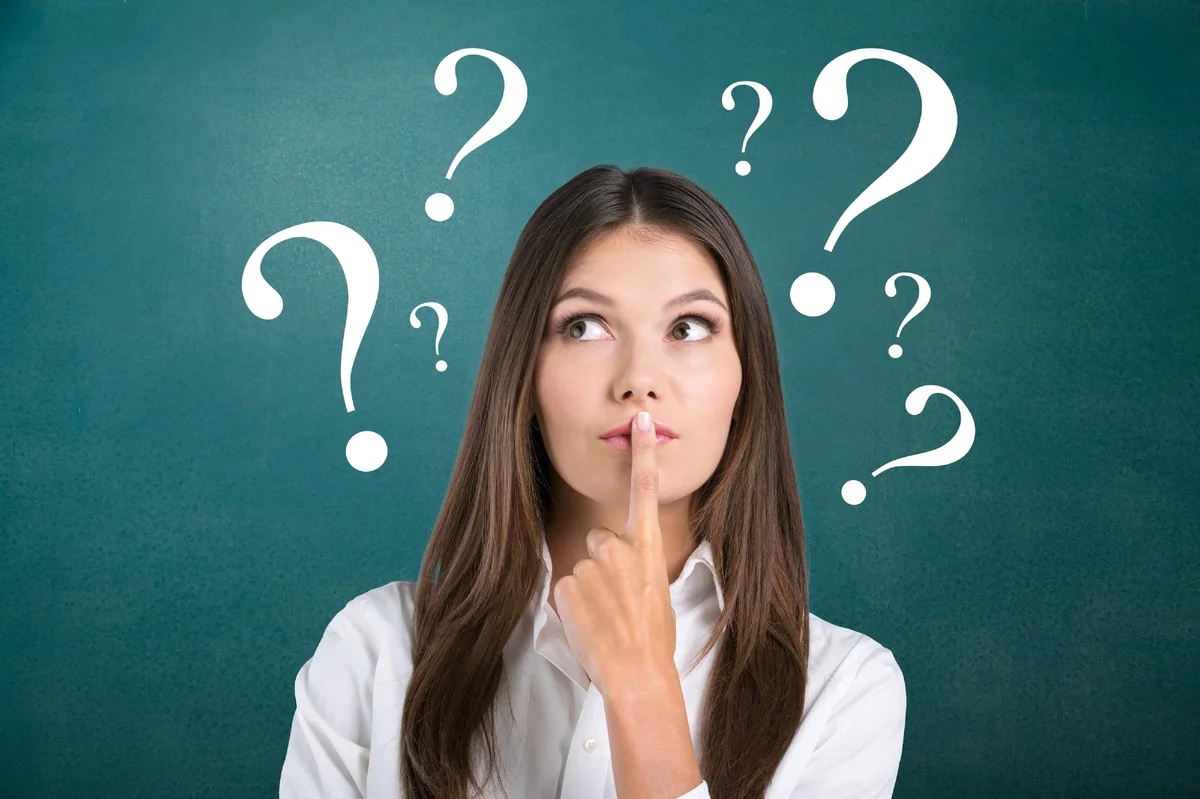 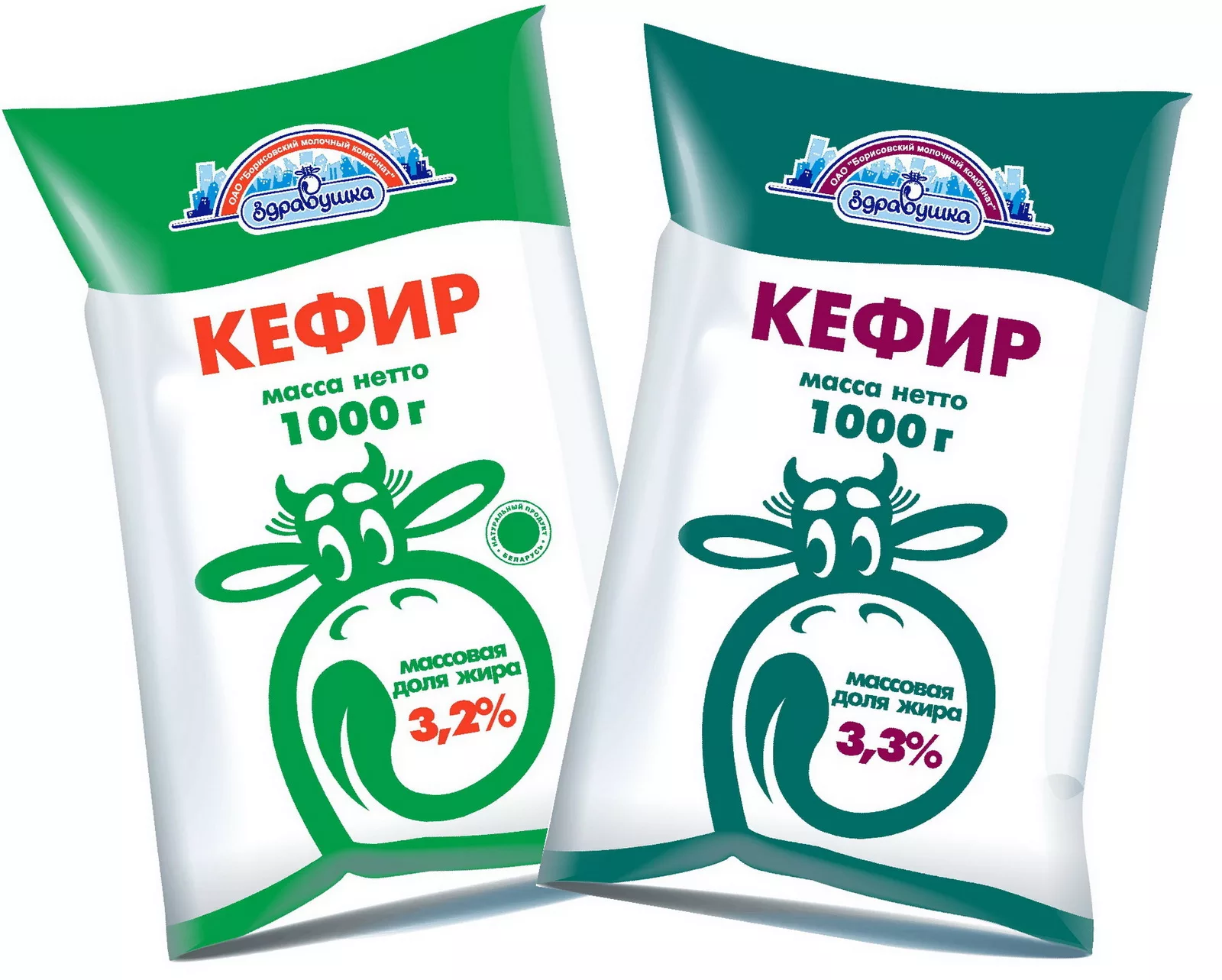 Кефир — это кисломолочный напиток, получаемый из цельного или обезжиренного коровьего молока. Родиной кефира считаются  «окрестности Эльбруса по верховьям Кубани» , а честь изобретения кефирной закваски принадлежит  карачаевцам и балкарцам. 

В середине XIX столетия в дворянских собраниях России передавались рассказы о таинственном напитке, который пьют горцы на Северном Кавказе. Напиток этот исцеляет многие болезни и продлевает жизнь.

Сейчас нам трудно представить, что когда-то на полках в магазине кефира не было, но это действительно так: промышленному изготовлению кефира всего лишь чуть больше ста лет. И благодарить за этот напиток мы должны карачаевцев.
Вопрос № 8
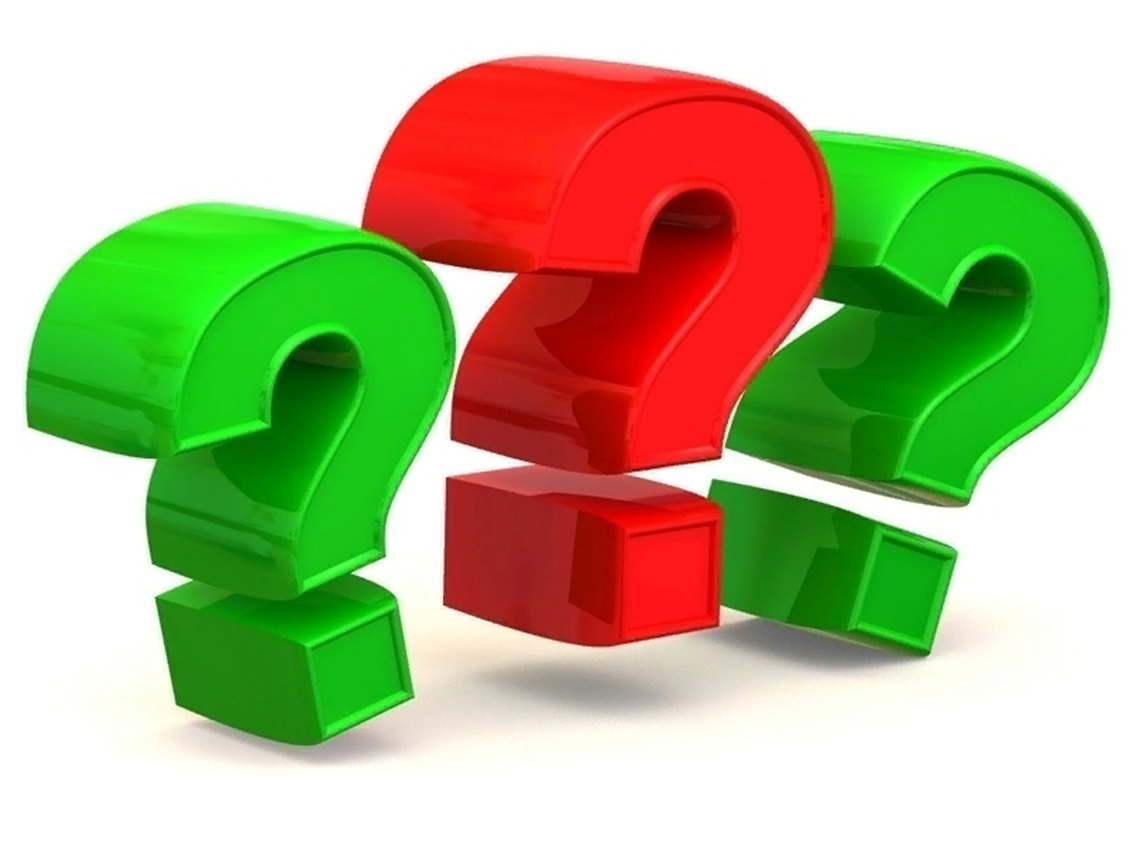 Перед вами картина художника  Константина Маковского «Боярышня у окна» . Что на голове у девушки?
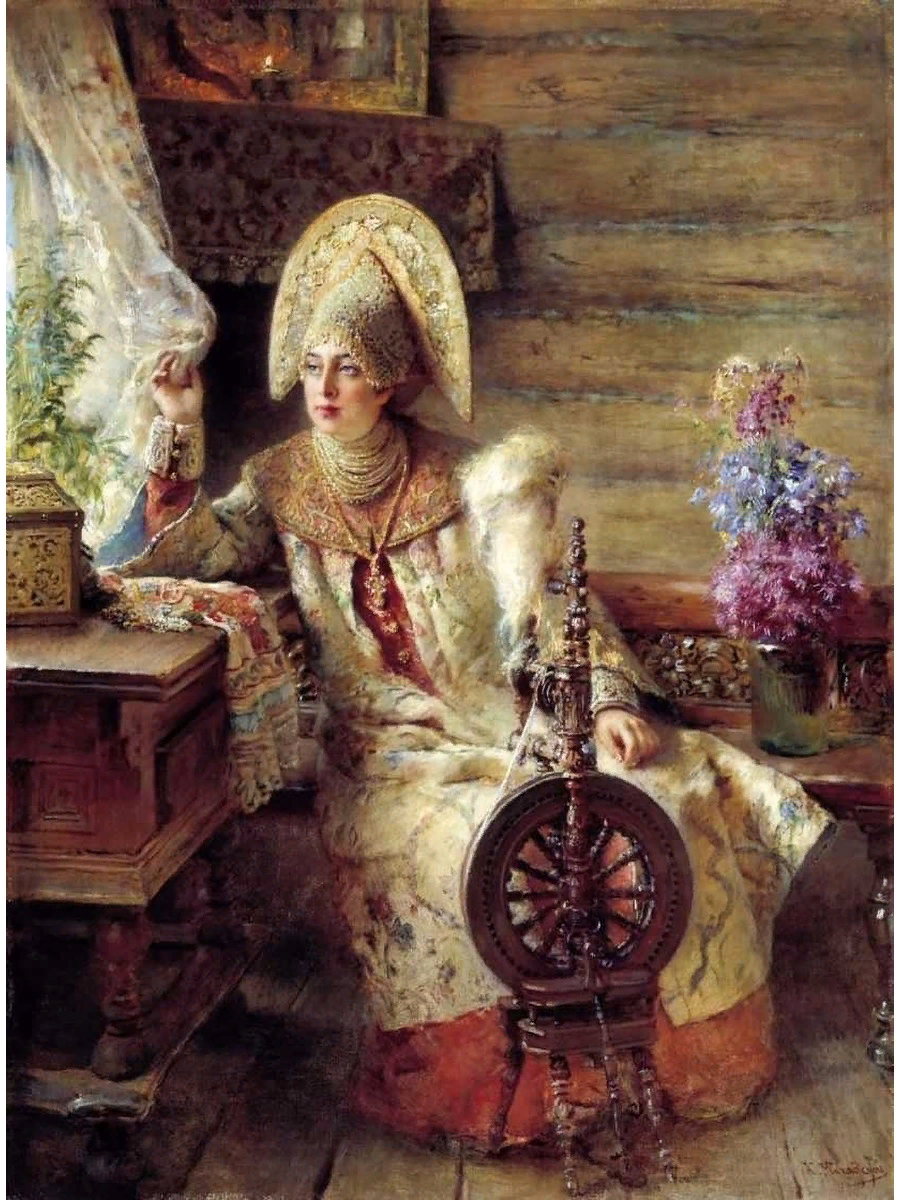 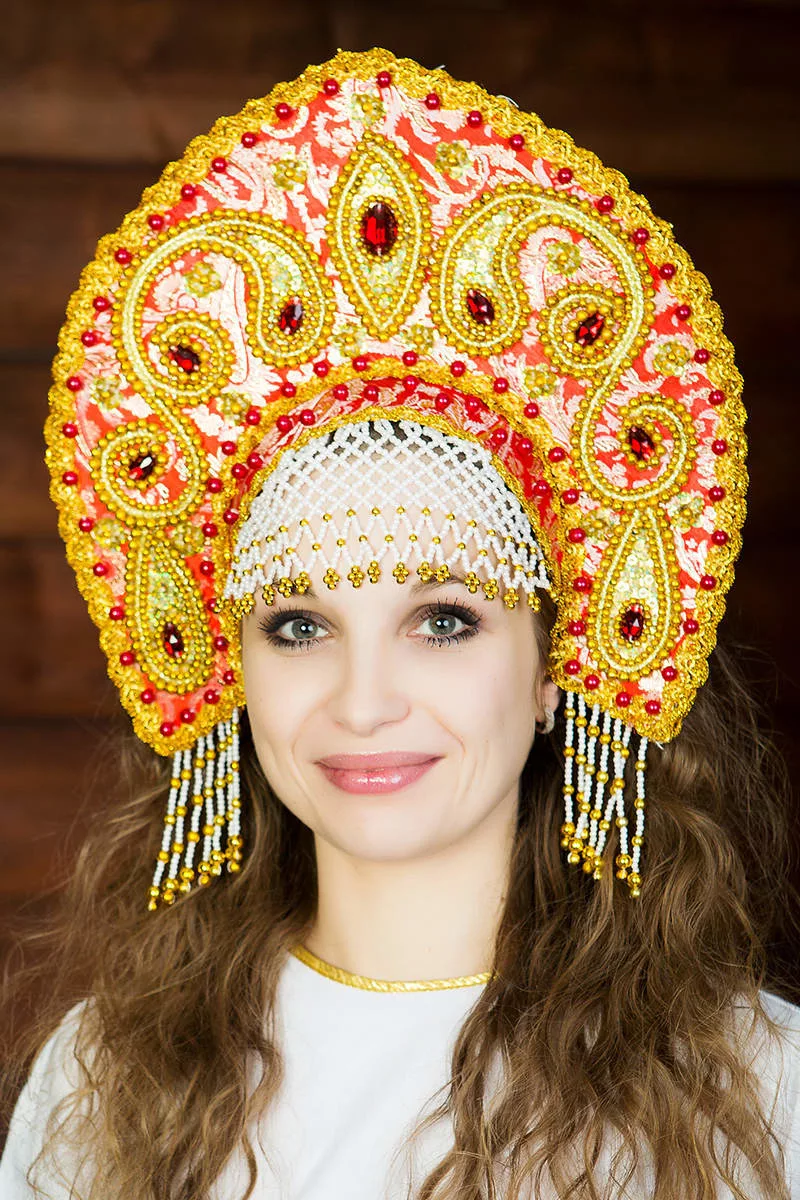 Это ……..???
Конечно же….
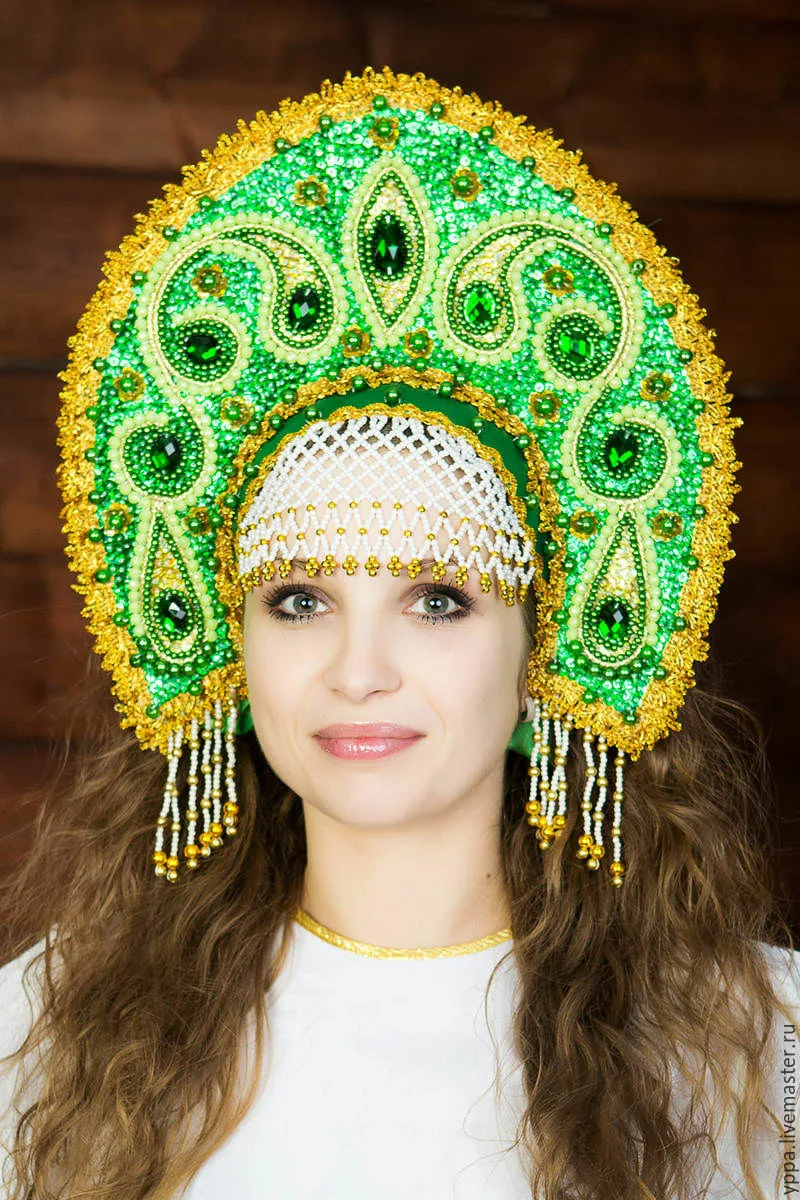 КОКОШНИК
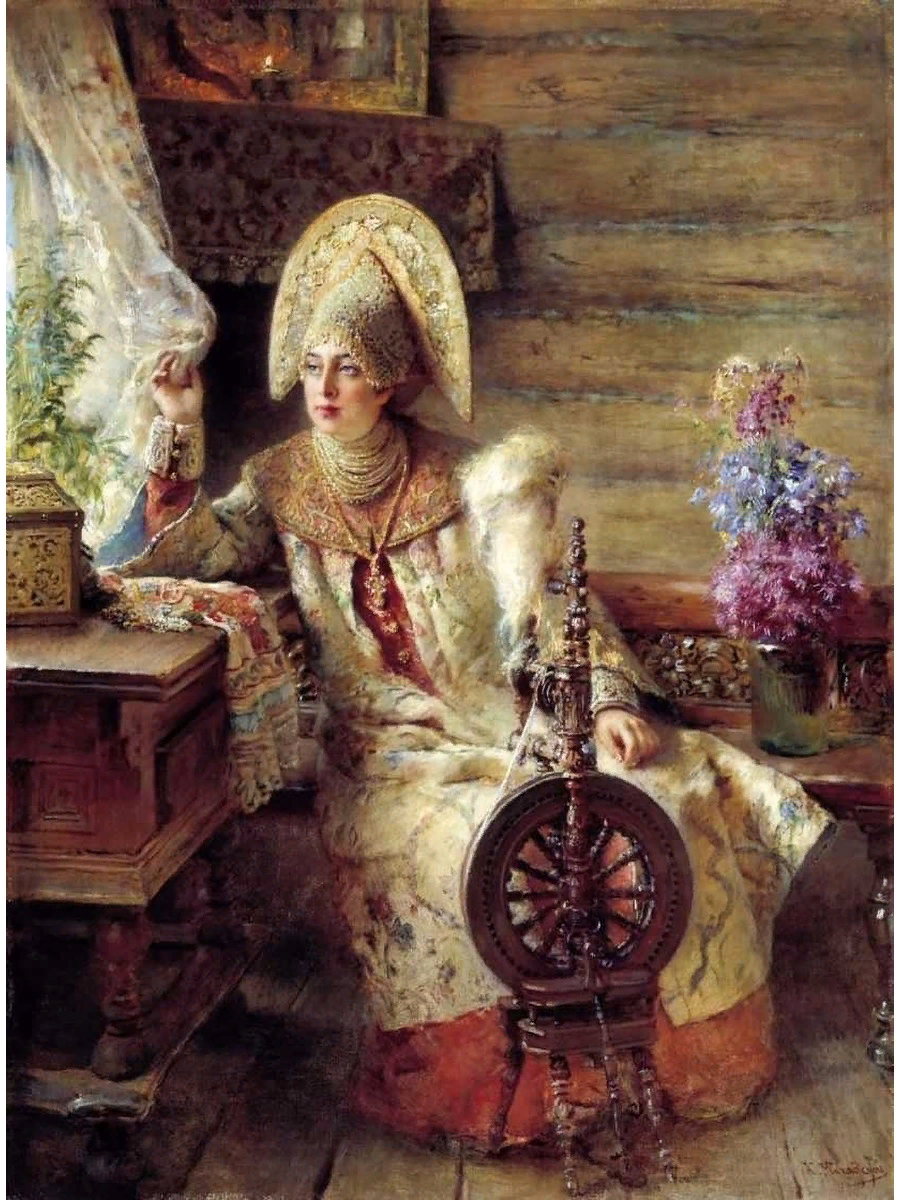 Вопрос № 9
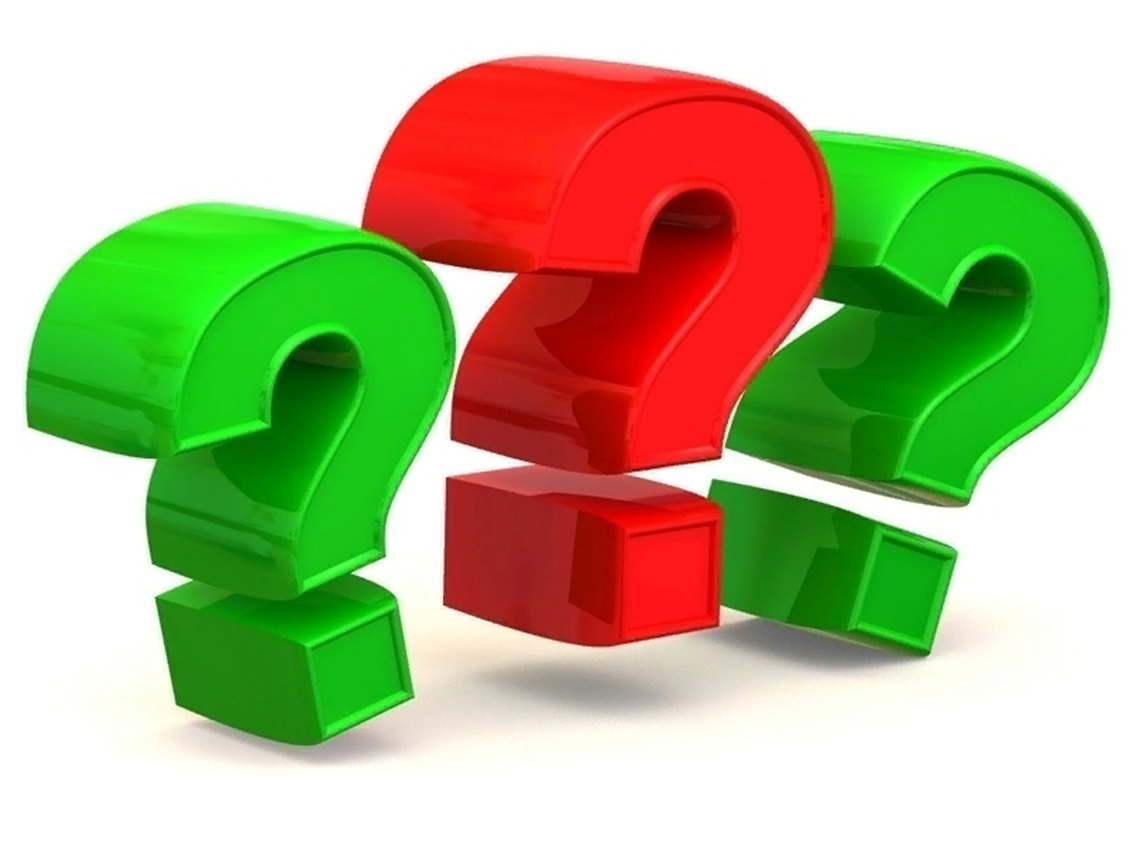 Удмурты называют его Тол Бабай, буряты – Сагаан Убугун, чуваши – Хёл Муччи, якуты – Чысхаан, тувинцы – Соок-Ирей, карелы – Паккайне, татары и башкиры – Кыш Бабай, марийцы – Йушто Кугыза. Под каким именем он известен каждому жителю России?
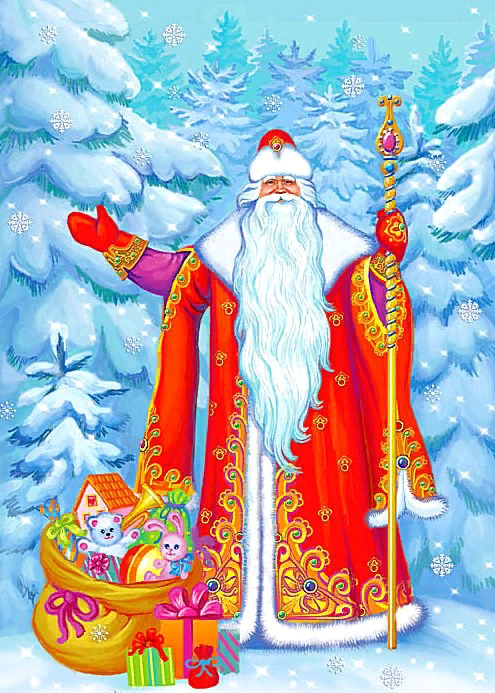 Вопрос № 10
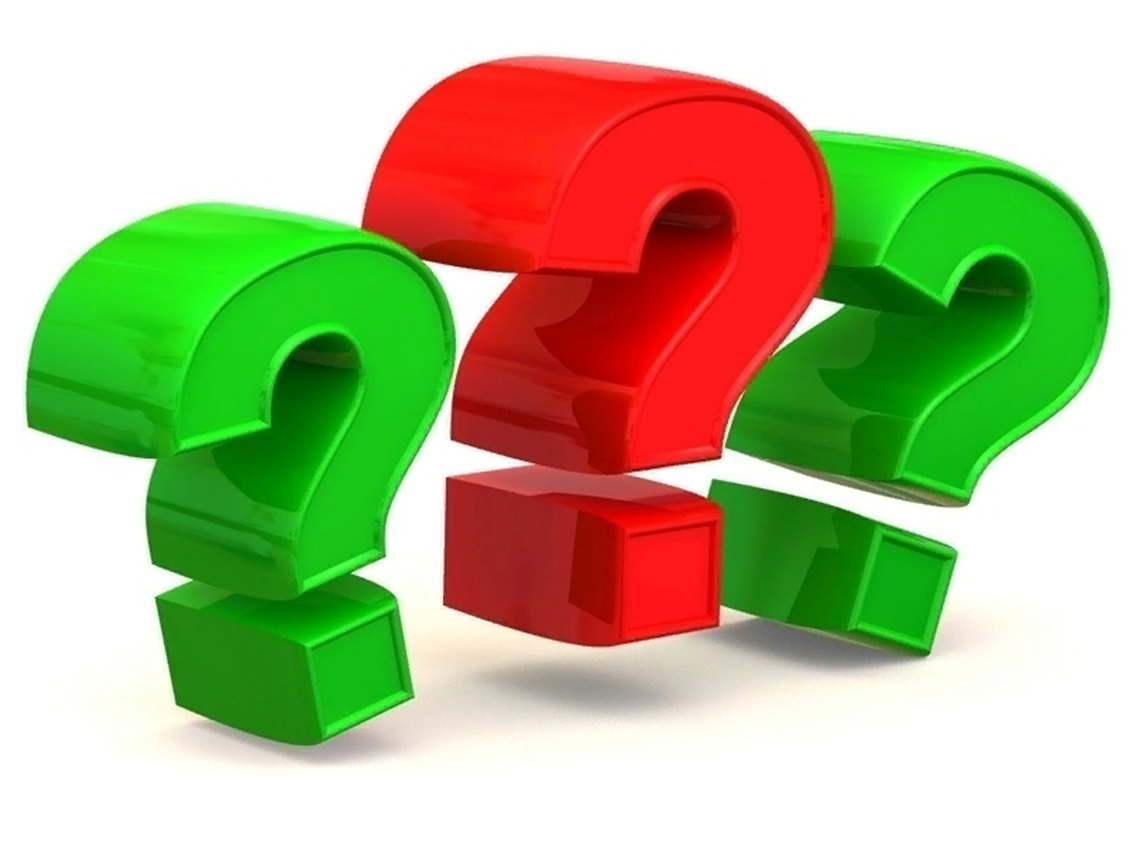 Русский народный музыкальный инструмент ?
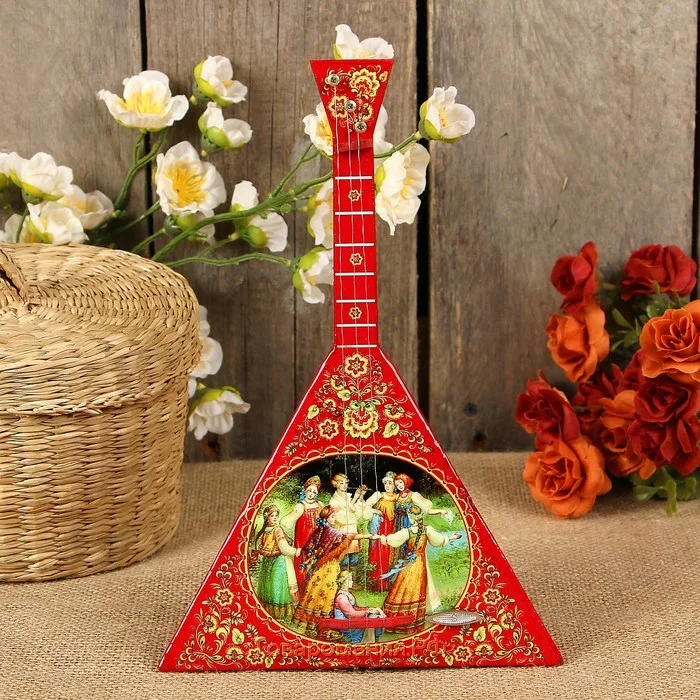 Балалайка
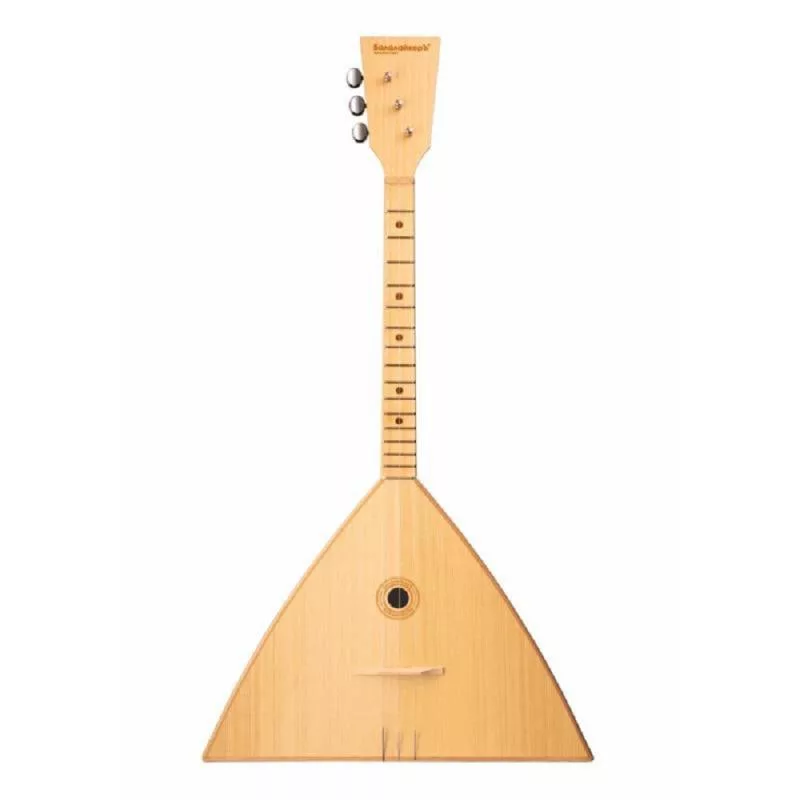 в) Выберите из картинок, предложенных ниже, ту, которая изображает праздник «Национальных культур». И приклейте ее в афишу.
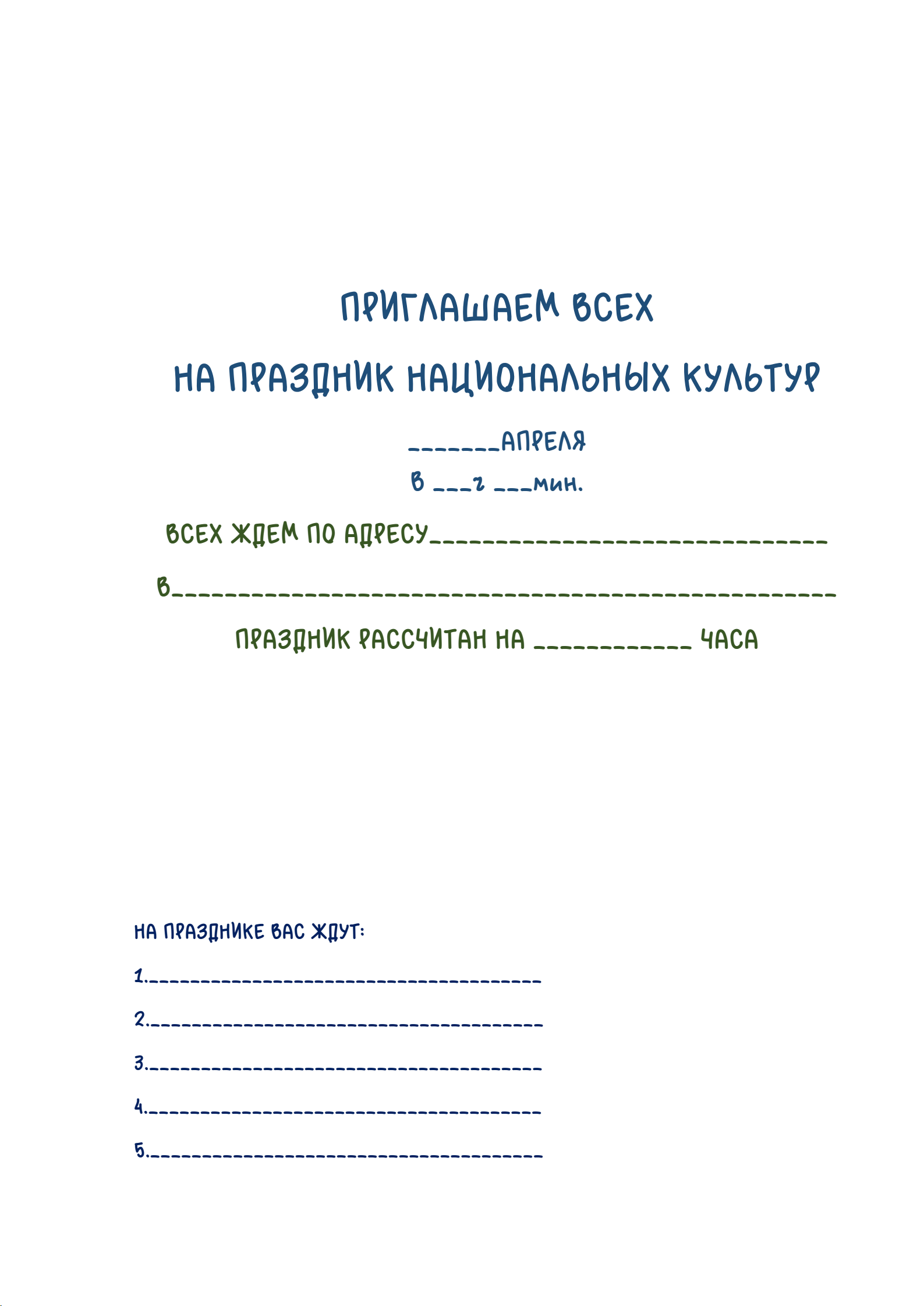 Праздник национальных культур — это праздник, на который принято ходить всей семьей. Но в каждой семье есть свое расписание. Вот и в семьях ваших друзей и одноклассников имеется свое устоявшееся расписание. 
Понедельник – Андрей, Лера и Марина ходят посещают спортивные секции. 
Вторник – Кирилл, Глеб и Антон свободны, но их родители до позднего вечера задерживаются на работе. 
Среда – Катя, Аня и Андрей вместе с родителями ходят в бассейн. 
Четверг – В этот день никто из класса не посещает никаких секций и кружков, а родители учеников должны вовремя вернуться с работы.
Пятница – Марина и Катя уезжают к бабушке за город.
Суббота – Родители Андрея и Глеба будут весь день на работе. 
Воскресенье – Мамы Леры, Марины и Антона затеяли дома генеральную уборку.
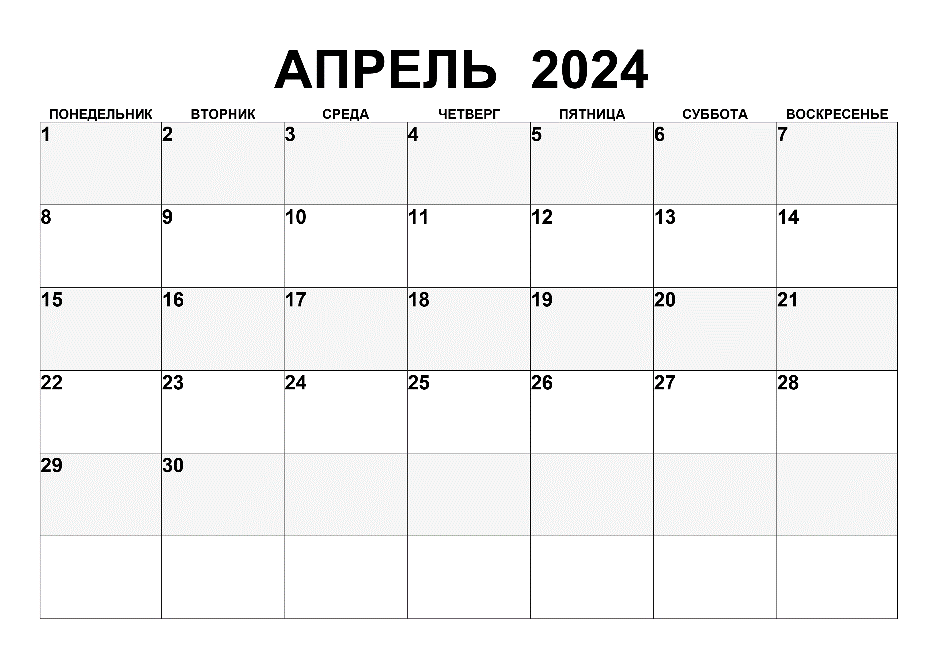 в) Выберите из картинок, предложенных ниже, ту, которая изображает праздник «Национальных культур». И приклейте ее в афишу.
в) Выберите из картинок, предложенных ниже, ту, которая изображает праздник «Национальных культур». И приклейте ее в афишу.
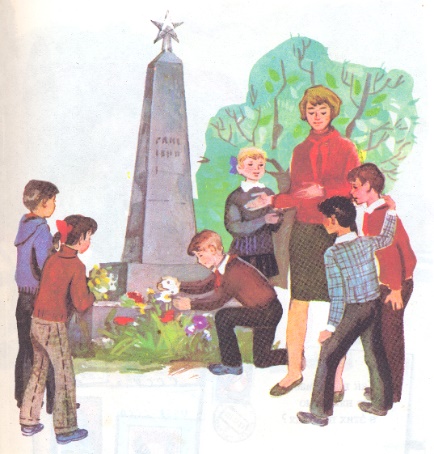 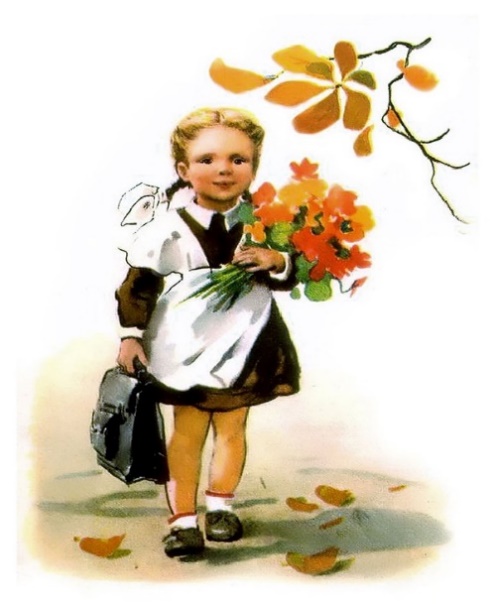 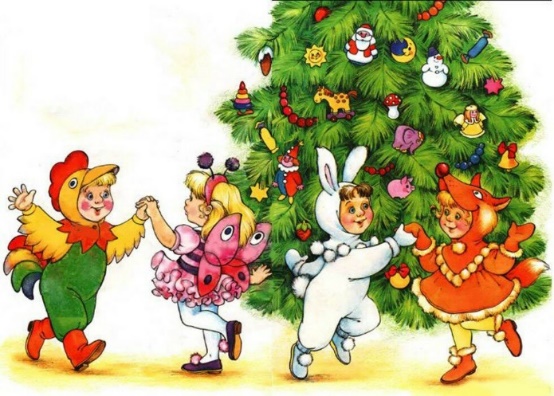 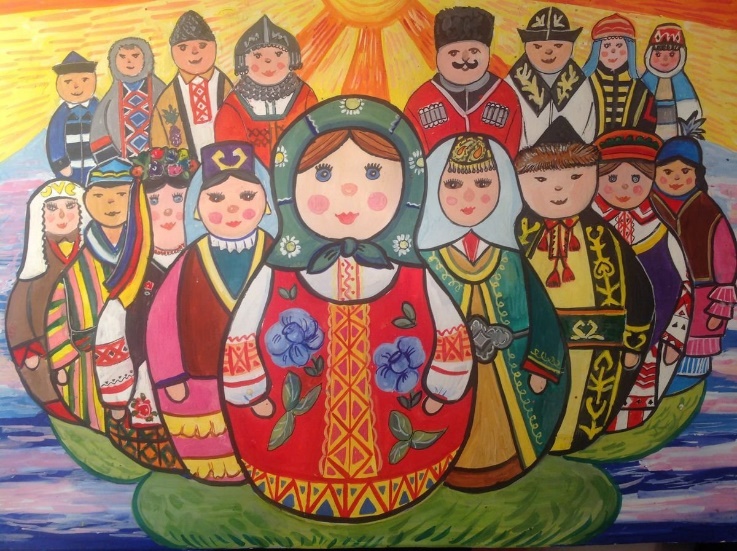 в) Выберите из картинок, предложенных ниже, ту, которая изображает праздник «Национальных культур». И приклейте ее в афишу.
в) Выберите из картинок, предложенных ниже, ту, которая изображает праздник «Национальных культур». И приклейте ее в афишу.
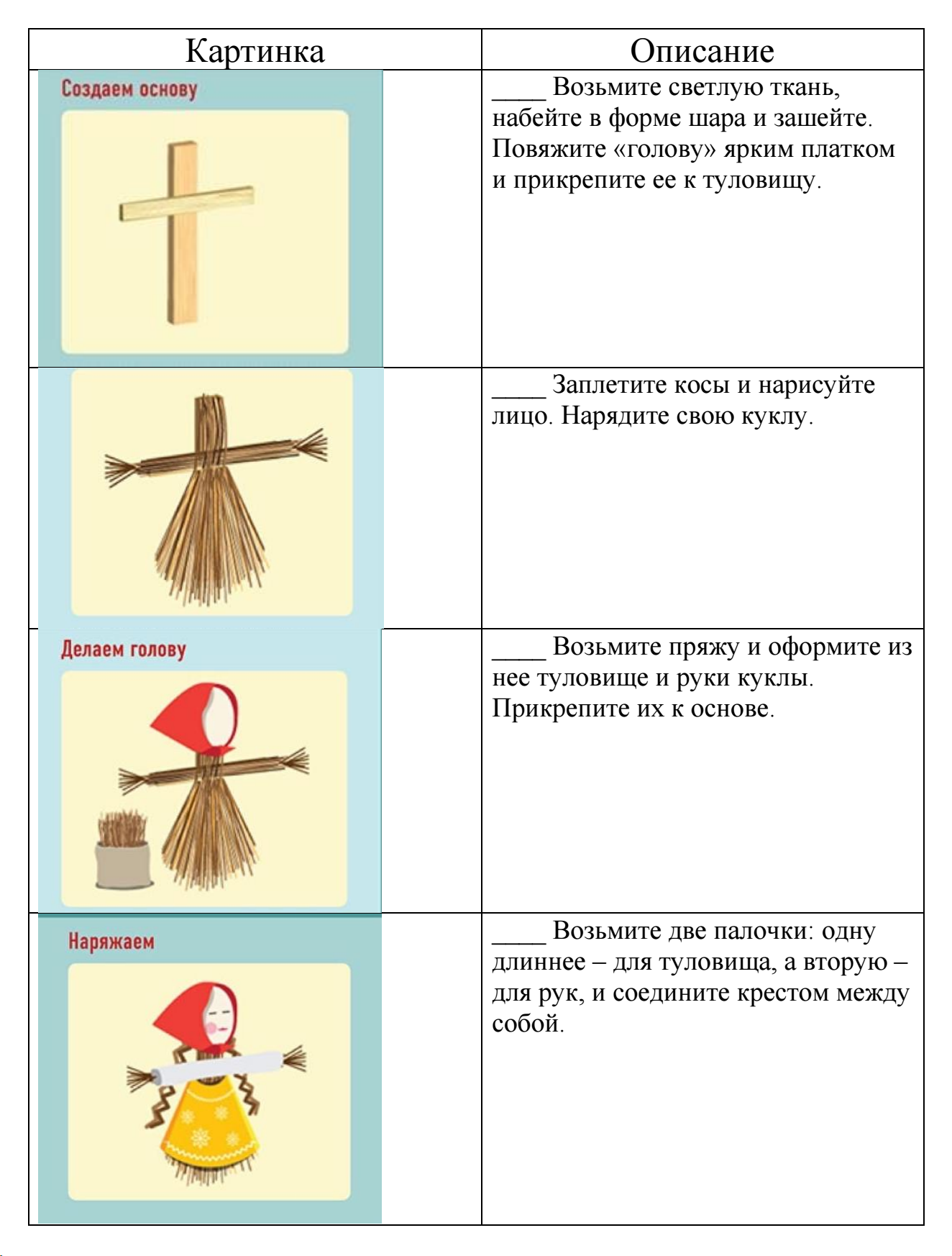 Выберите из предложенных картинок ту, которая изображает куклу, изготовленную на мастер-классе. Наклейте её изображение на афишу, чтобы придать ей яркости и привлекательности
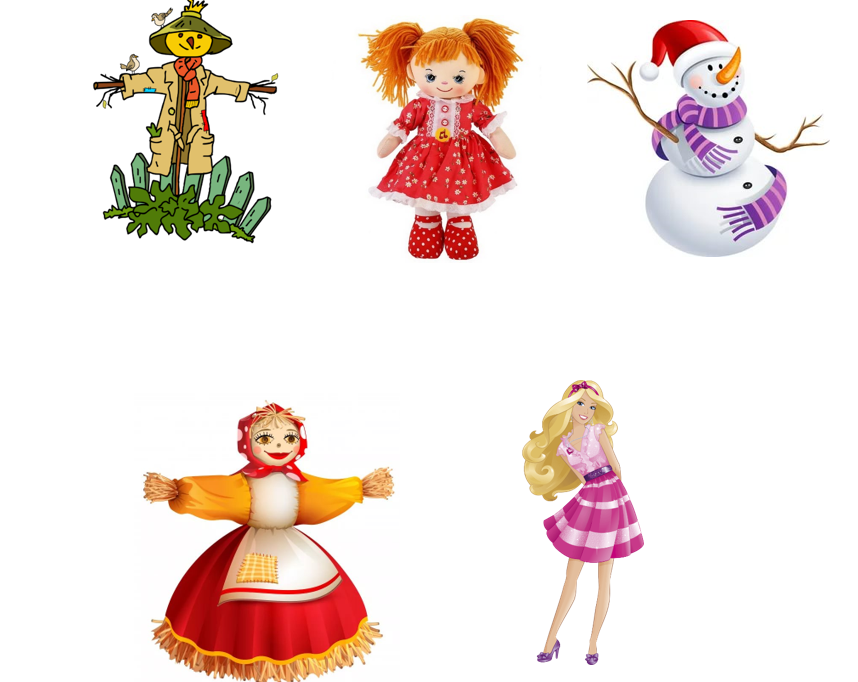 в) Выберите из картинок, предложенных ниже, ту, которая изображает праздник «Национальных культур». И приклейте ее в афишу.
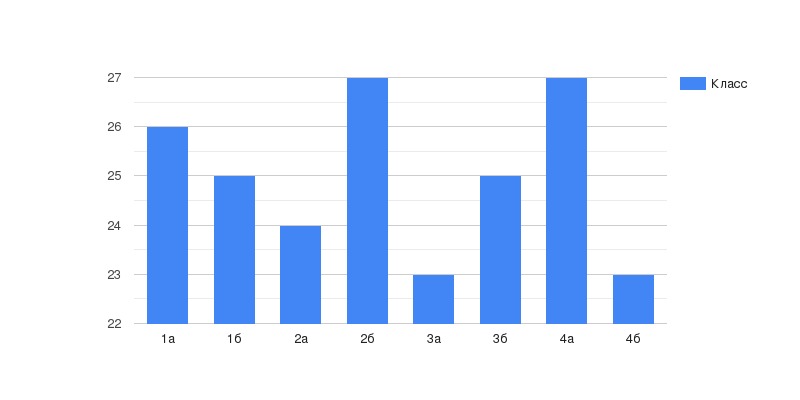